1
Διαχείριση Δασών: Υλοτόμηση
Χαρακτηριστικά των Δασών
2
Πολλαπλές υπηρεσίες (ξυλεία, αναψυχή, ρύθμιση τοπικού κλίματος)
Μεγάλη διάρκεια ζωής (25,100, 1000+1000?).
Αμετακίνητο κεφάλαιο.
Ανταγωνιστική χρήση γης.
Single Rotation Model
3
παραδοχές
Κόστος ευκαιρίας της γης μηδέν
Τιμές σταθερές (κόστος φύτευσης, κόστος υλοτόμησης, αξία
ξυλείας).
3. Ένας ιδιοκτήτης
4. Η αξία του δάσους είναι μονοδιάστατη (παραγωγή ξύλου).
???????
Επιδίωξη: να βρεθεί ο χρόνος υλοτόμησης ώστε να μεγιστοποιηθεί η αξία της ξυλείας (μείον  το κόστος φύτευσης  και υλοτόμησης)
4
Χρόνος
υλοτόμησης
Προεξοφλητικό επιτόκιο 
(κόστος ευκαιρίας 
του κεφαλαίου)
Τιμή ξύλου
Κόστος φύτευσης
Καθαρή τιμή
ξύλου
Κόστος υλοτόμησης
Ποσότητα ξύλου (προς υλοτόμηση)
σε Τ χρόνο
Μεγιστοποίηση της παρούσας αξίας
5
Επιτόκιο προεξόφλησης εξισώνεται με το σχετικό ρυθμό αύξησης
6
Αξία οριακού 
προϊόντος
Κόστος ευκαιρίας των χρημάτων
Που δεσμεύονται στην εκμετάλλευση
του δάσους
Αληθοφανές μοντέλο?
7
ΟΧΙ
Κόστος ευκαιρίας της γης
Μια υλοτόμηση
Infinite time horizon
φύτευση
8
Πρώτη υλοτόμηση
N    περιόδους
(1)
9
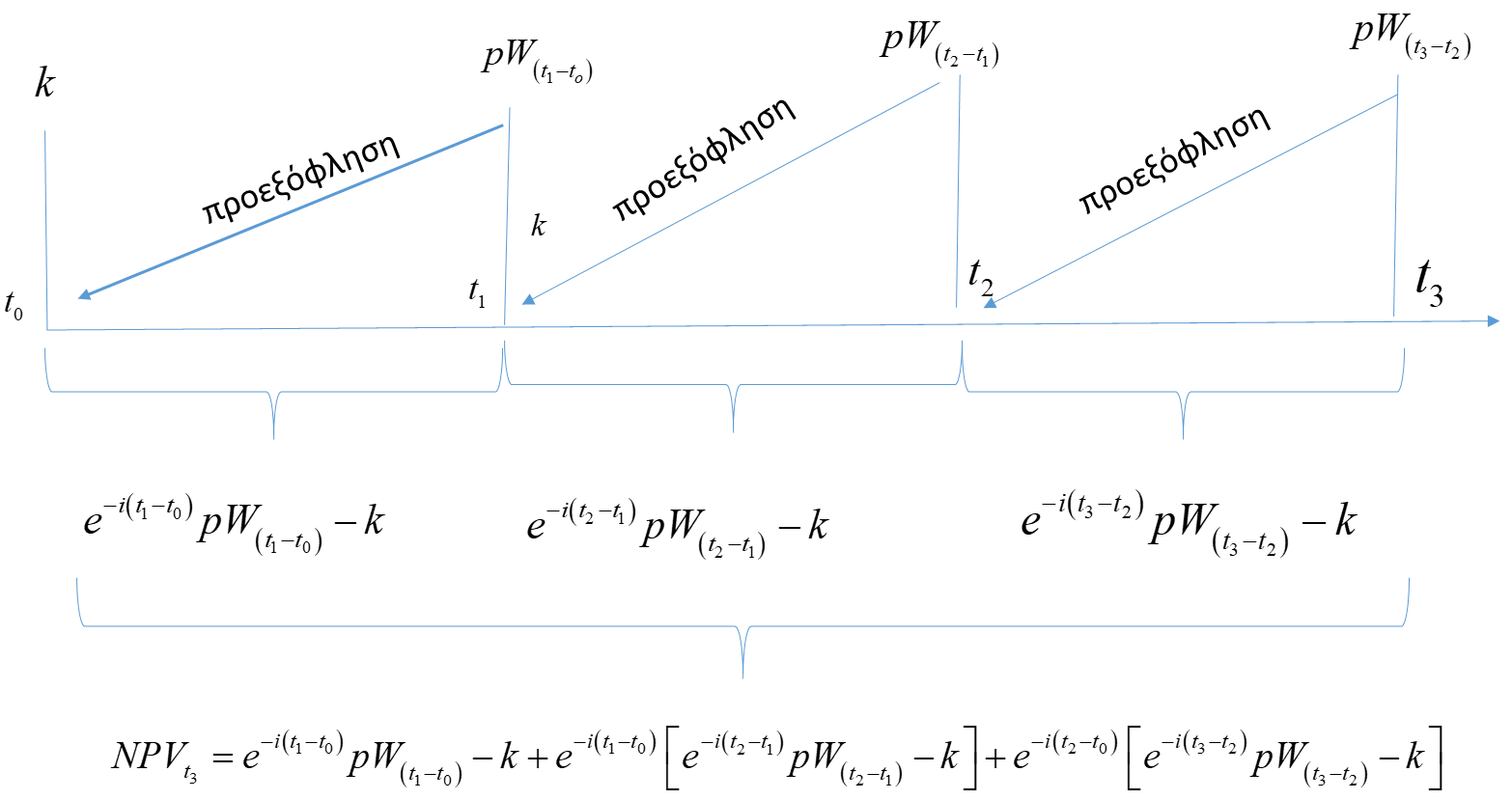 Αν οι συνθήκες παραμένουν σταθερές στο χρόνο 
και τα διαστήματα 
υλοτόμησης είναι και αυτά δεδομένου χρόνου t
10
(2)
1ος τρόπος
11
Κοινός παράγοντας
Όπου από τη (2)
Perman, R., Ma, Y., McGilvrav, J., Common, M., 1997. Natural Resource and Environmental Economics. Longman, Harlow.
12
Η παρούσα αξία της ξυλείας  άπειρων υλοτομήσεων  (ίσης χρονικής διάρκειας)
2ος Τρόπος
13
Κοινός παράγοντας στη (2)
Γεωμετρική πρόοδος
Grafton, R., Hill, R., Adamovicz, W., Dupont, D., Renzetti, S., Nelson, H., 2004. The Economics of Environment and Natural Resources. Blackwell, Oxford.
14
Για να βρούμε το άριστο  t
15
Αξία του οριακού 
προϊόντος μιας επιπλέον 
υλοτομικής περιόδου
Κόστος ευκαιρίας
Faustman Formula
Απώλεια τόκου λόγω επενδυμένου κεφαλαίου 
στην  υλοτόμηση
Απώλεια τόκου λόγω 
δέσμευσης της γης
16
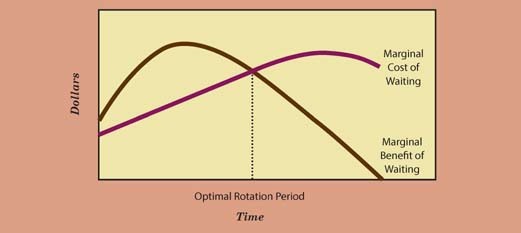 ΤΩΡΑ
ΜΕΤΑ
Anderson, D., 2014. Environmental Economics and Natural Resource Management. Routledge, London.
17
Faustman Formula: δεύτερη ερμηνεία
Ποσοστιαία μεταβολή των εσόδων
 από την υλοτόμηση
Κόστος ευκαιρίας 
δεσμευμένης γης
επιτόκιο
Έσοδα υλοτόμησης
Επεκτάσεις του μοντέλου
18
Πολλά δασικά είδη
Ατελής ανταγωνισμός
Πολλαπλές οικοσυστημικές υπηρεσίες